Hoja-Papel A4/Carta
Etiqueta Pelón pelo rico 30gr.
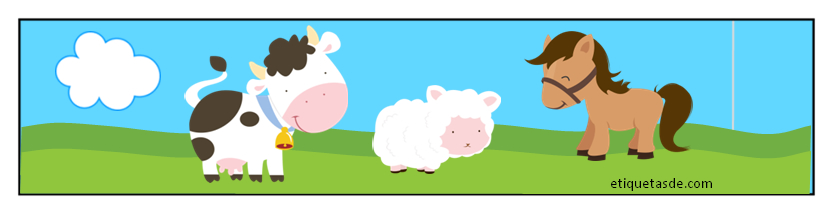 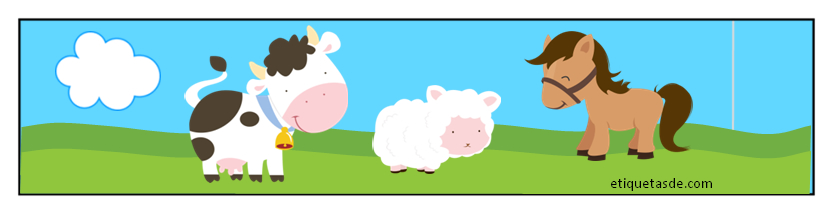 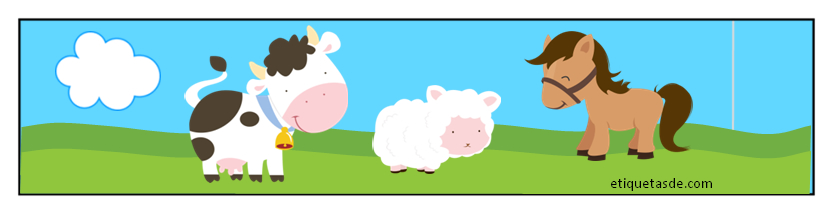 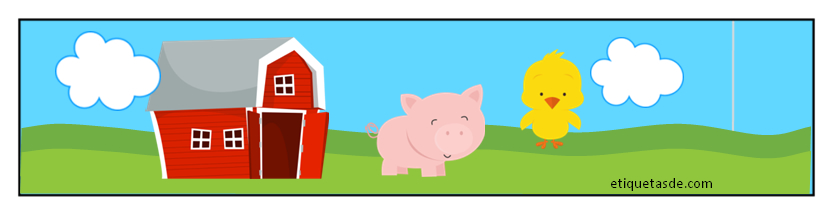 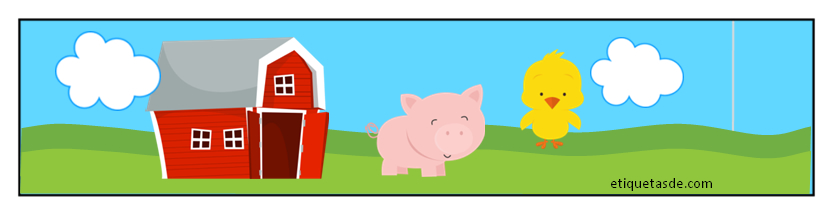 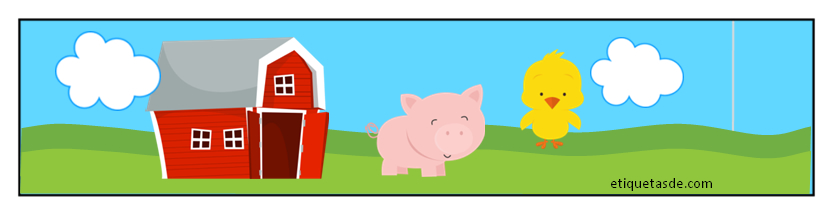 Nombre
Nombre
Nombre
Nombre
Nombre
Nombre
etiquetasde.com